Муниципальное казенное дошкольное образовательное учреждение детский сад «Березка»
Консультация для педагогов«Сенсорное воспитание дошкольников»
Подготовила:
Воспитатель Горбачёва Н.Л.
Младший дошкольный возраст называют «золотой порой» сенсорного воспитания и развития. (Н.М. Щелованов)Сенсорное развитие ребенка – это развитие его восприятия и формирование представлений о внешних свойствах предметов: их форме, цвете, величине, положении в пространстве, а также запахе, вкусе и т. п.Сенсорное воспитание – это целенаправленное совершенствование,развитие у детей сенсорных процессов (ощущений, восприятий,представлений).
Цель: сенсорного воспитания являетсяформирование сенсорных способностейу малышей. Развитие аналитического восприятия(выделение эталонов: цвет, форма, величина) Задачи:- создать условия для обогащения и накопления сенсорного опыта детей;- формировать умения ориентироваться в различных свойствах предметов (цвете,величине, форме)- воспитывать первичные волевые черты характера в процессе овладенияцеленаправленными действиями с предметами.
ЭТАЛОННАЯ СИСТЕМАДЛЯ ДЕТЕЙ МЛАДШЕГО ВОЗРАСТАОсновные цветаГеометрические формы(квадрат, треугольник, прямоугольник, круг, овал)
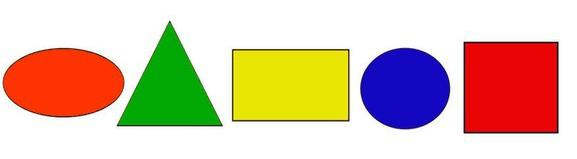 Основные цвета
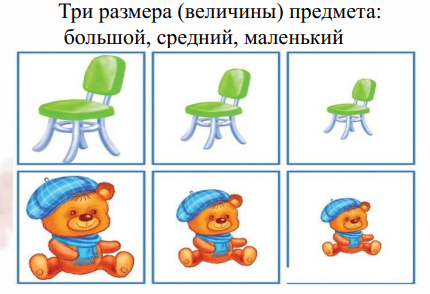 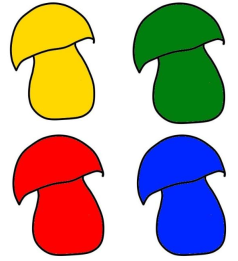 Требования сенсорного воспитанияв 2-3 года Понимание и способность назвать 4 цвета, а такжеправильно подбирать их по образцу; Ориентирование в размерах (величинах)предметов, способность разобрать и собратьтрехразмерную матрешку; Умение правильно собрать цветную пирамидку из4-6 колец разного размера; Способность правильно соотноситьконфигурацию объемных фигур с плоскими; Узнавать геометрические фигуры «круг»,«квадрат», «треугольник» находить похожие наних предметы
На кружке «Ловкие пальчики» мы играем в такие игры как:«Каждому своё место», «Чей домик», «Помоги найти свою дорожку»
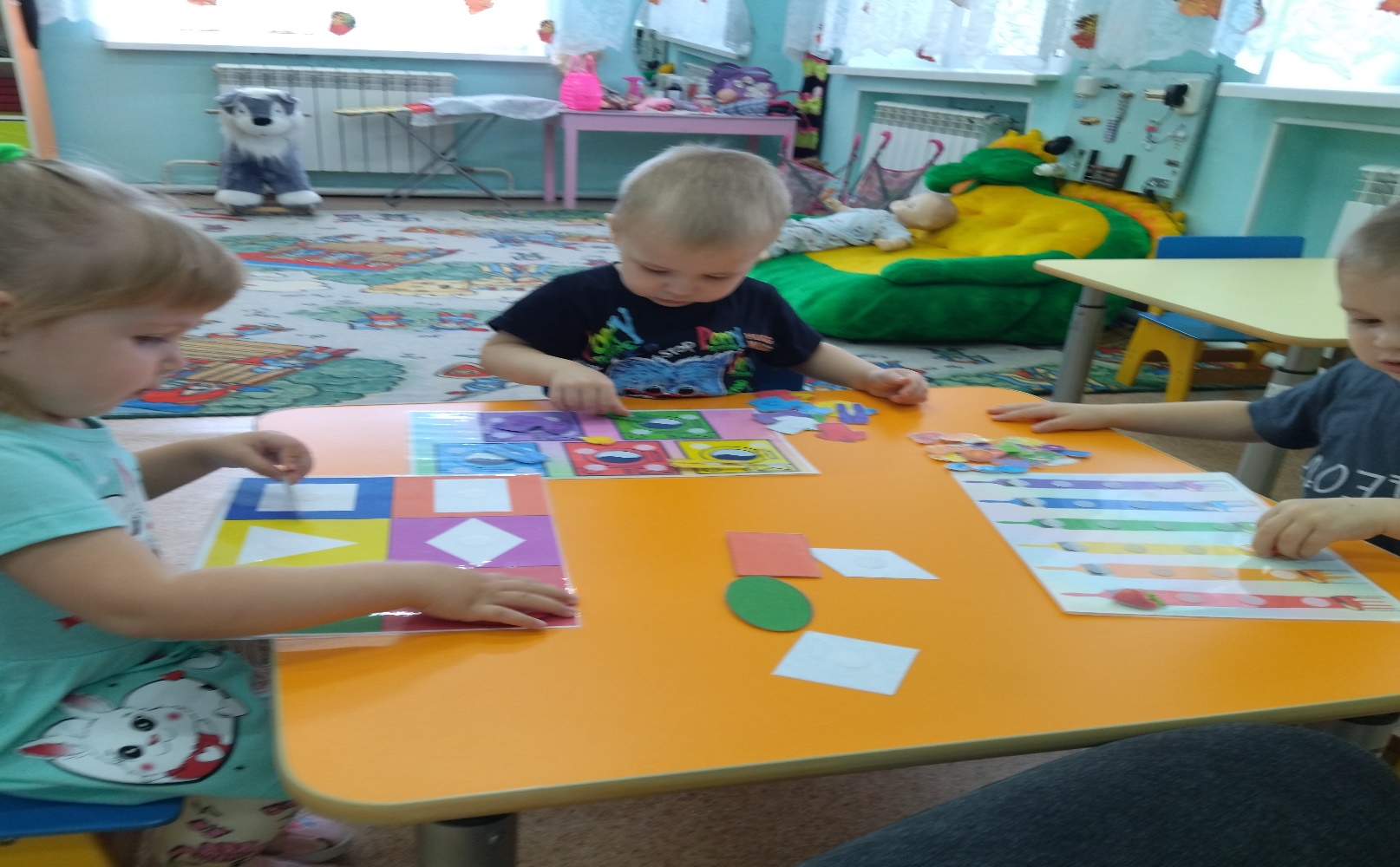 На занятие всегда приходят герои «Игрушки». Делаем самомассаж: карандашами, шишками, грецкими орехами, мячами. Пальчиковую гимнастику.
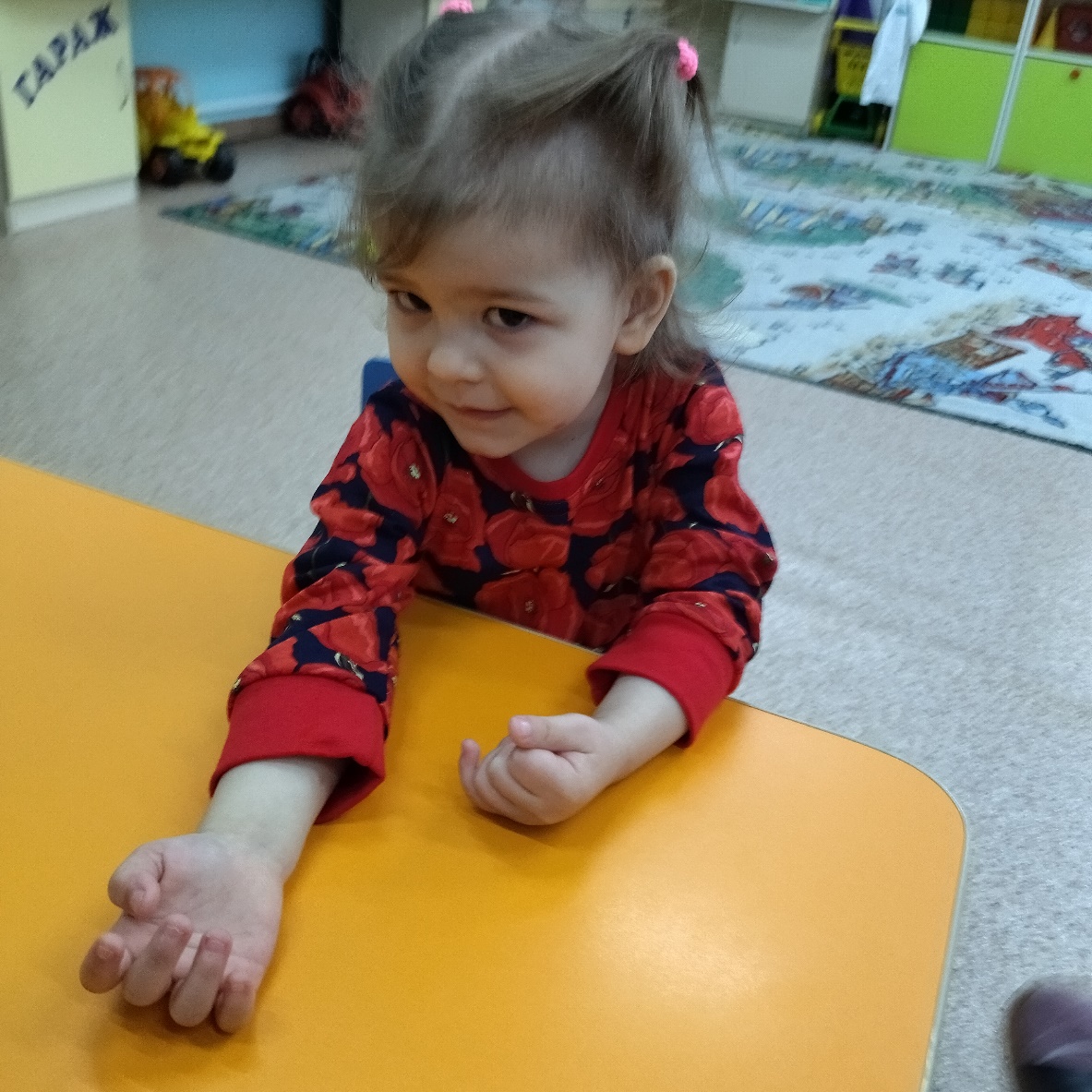 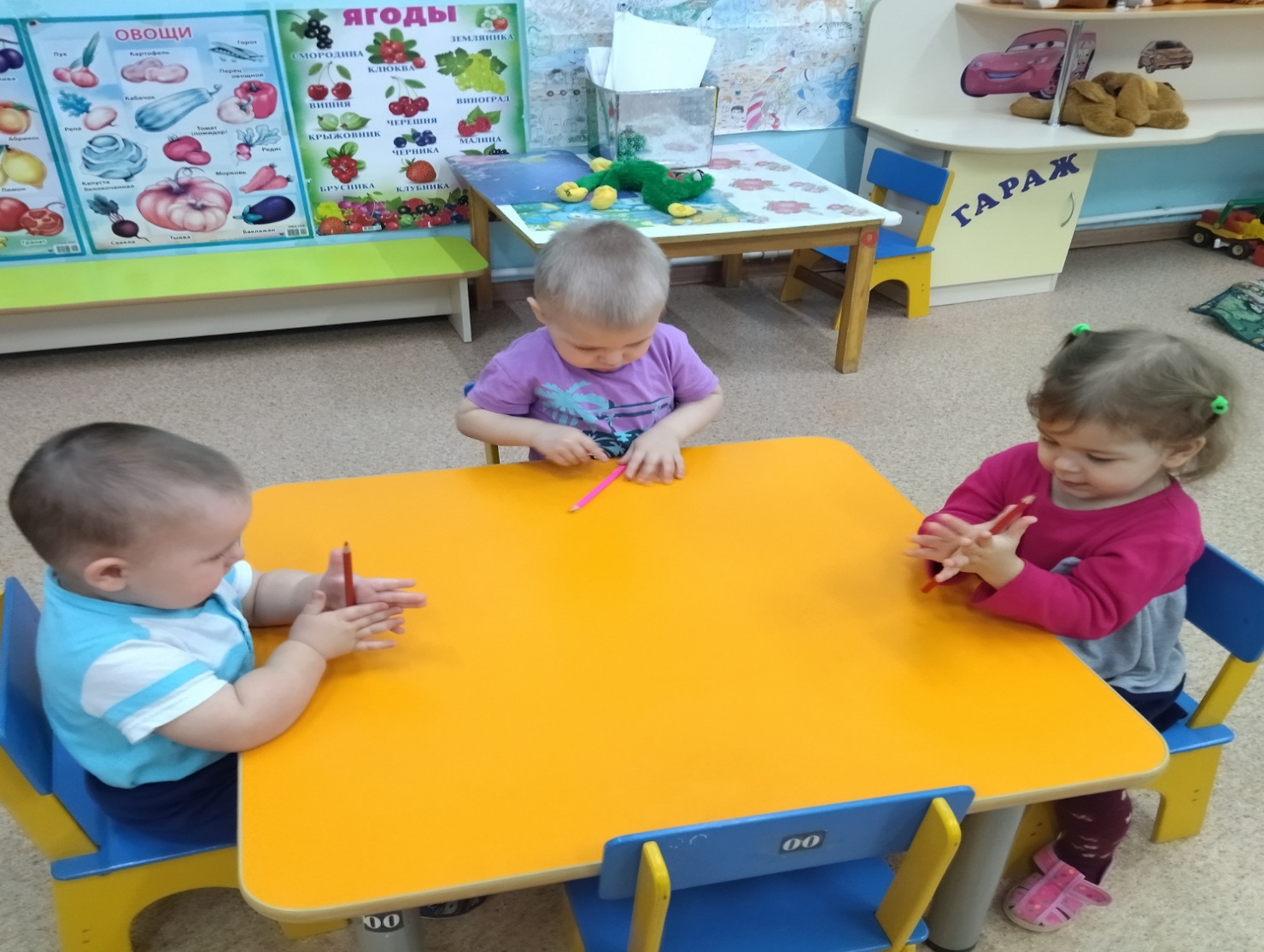 «Игры с прищепками»: «Развесь платочки», «Найди пару».
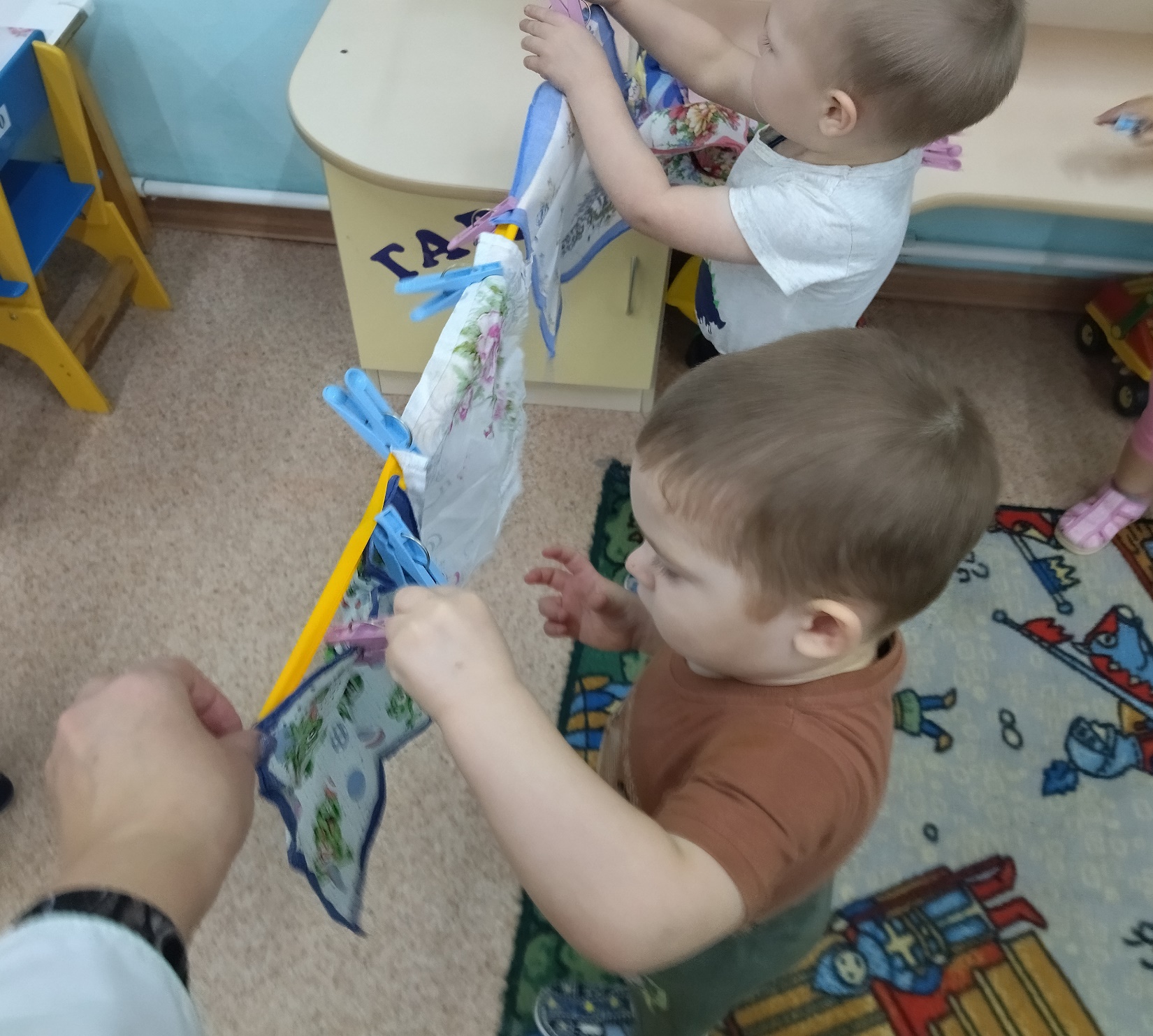 «Игры с пуговицами»: «Застегни и расстегни».«Пирамидка из пуговиц». «Узор из пуговиц».
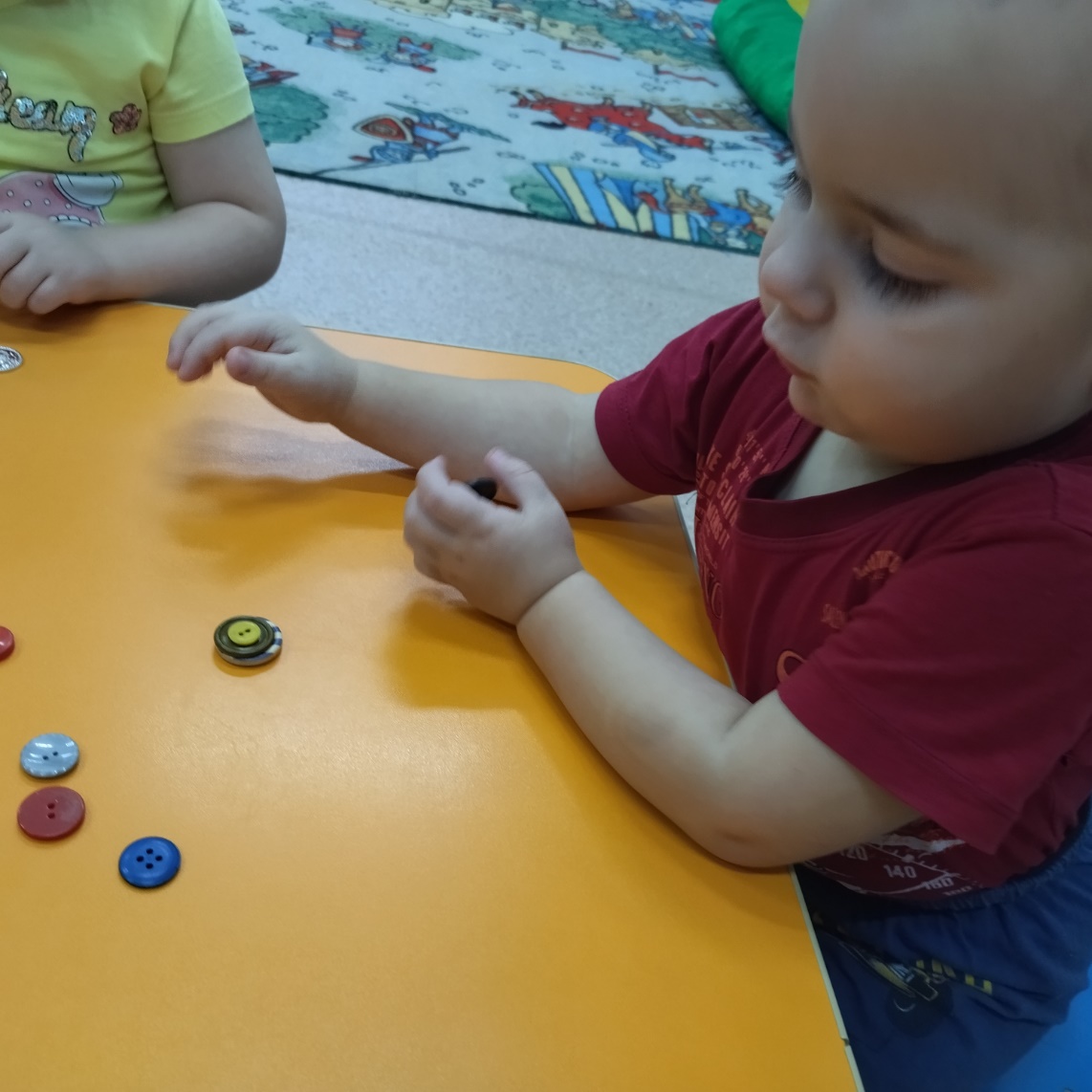 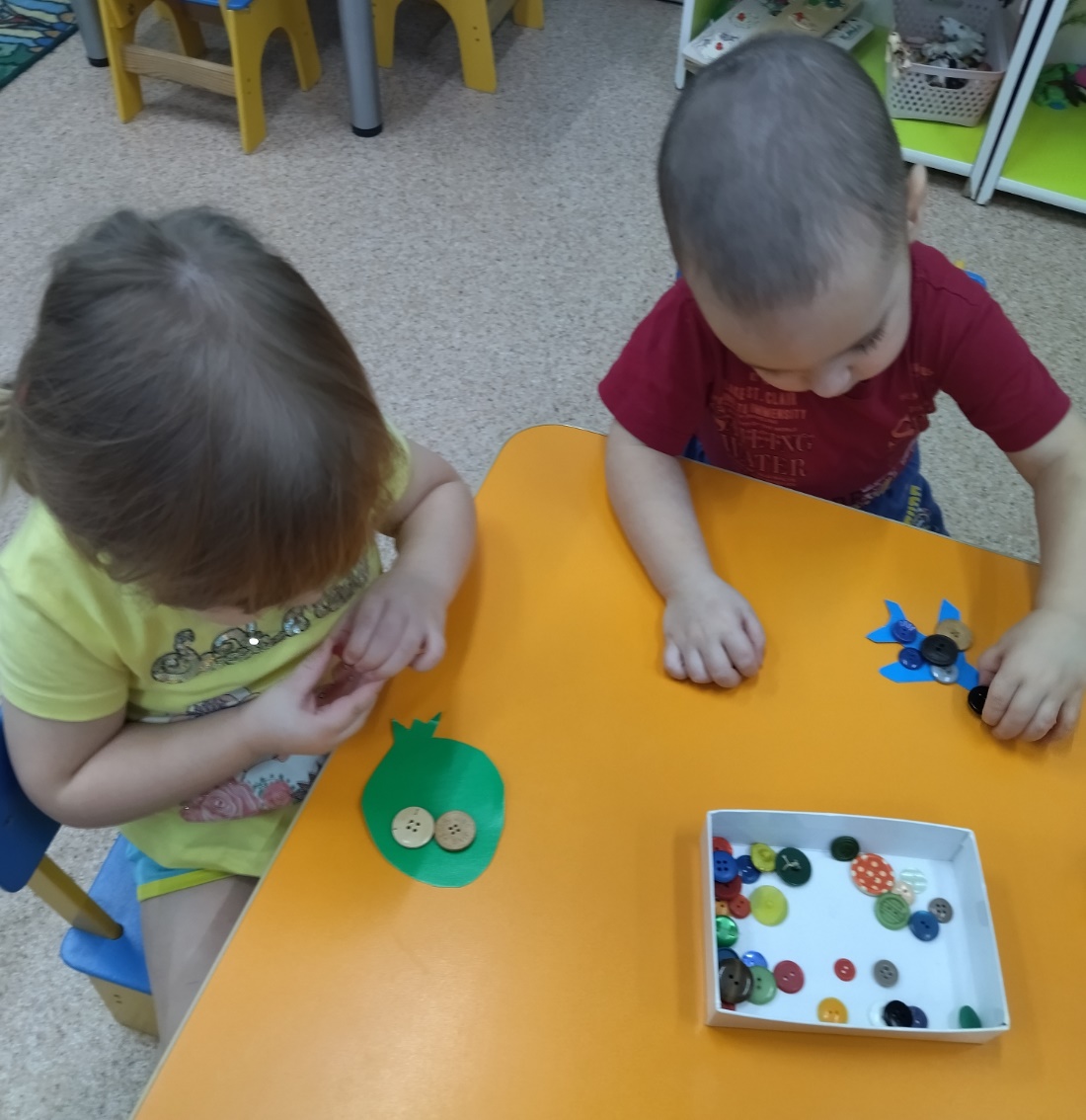 «Игры с крышечками»: «Какого цвета», «Гусеница», «Ножки»
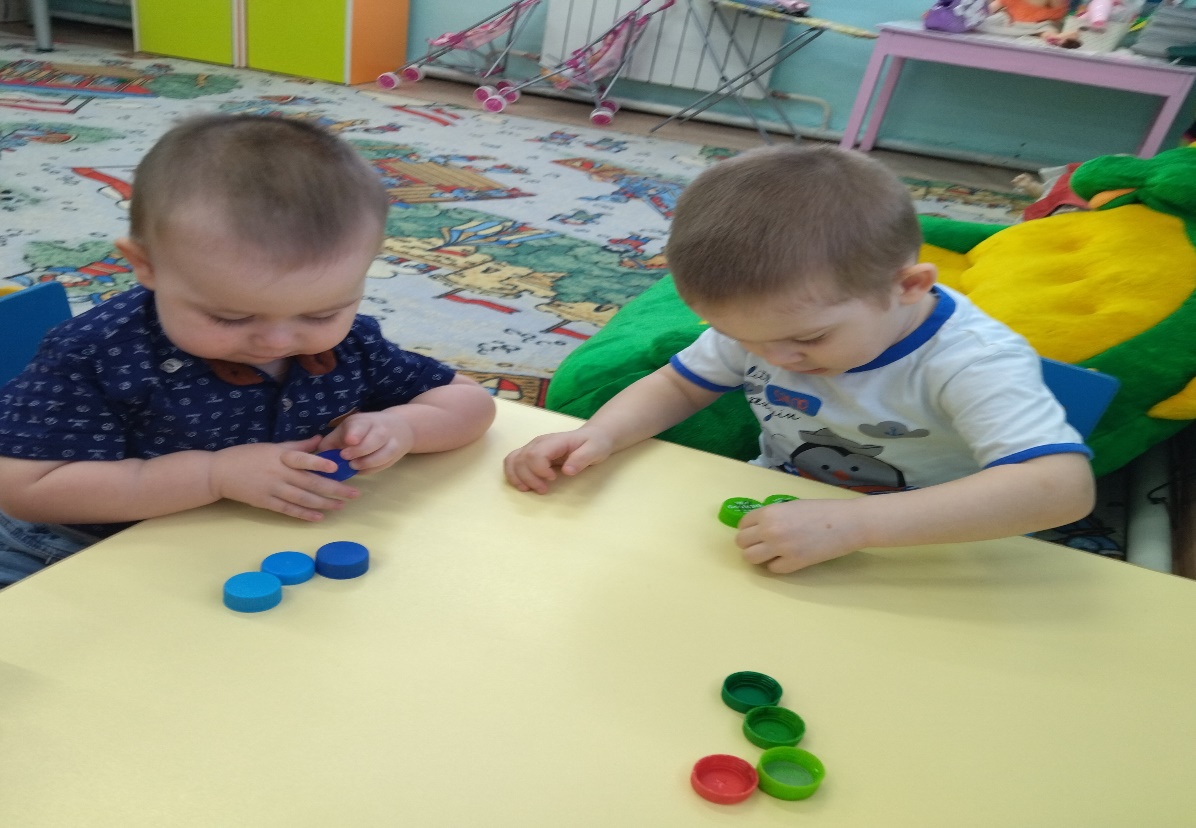 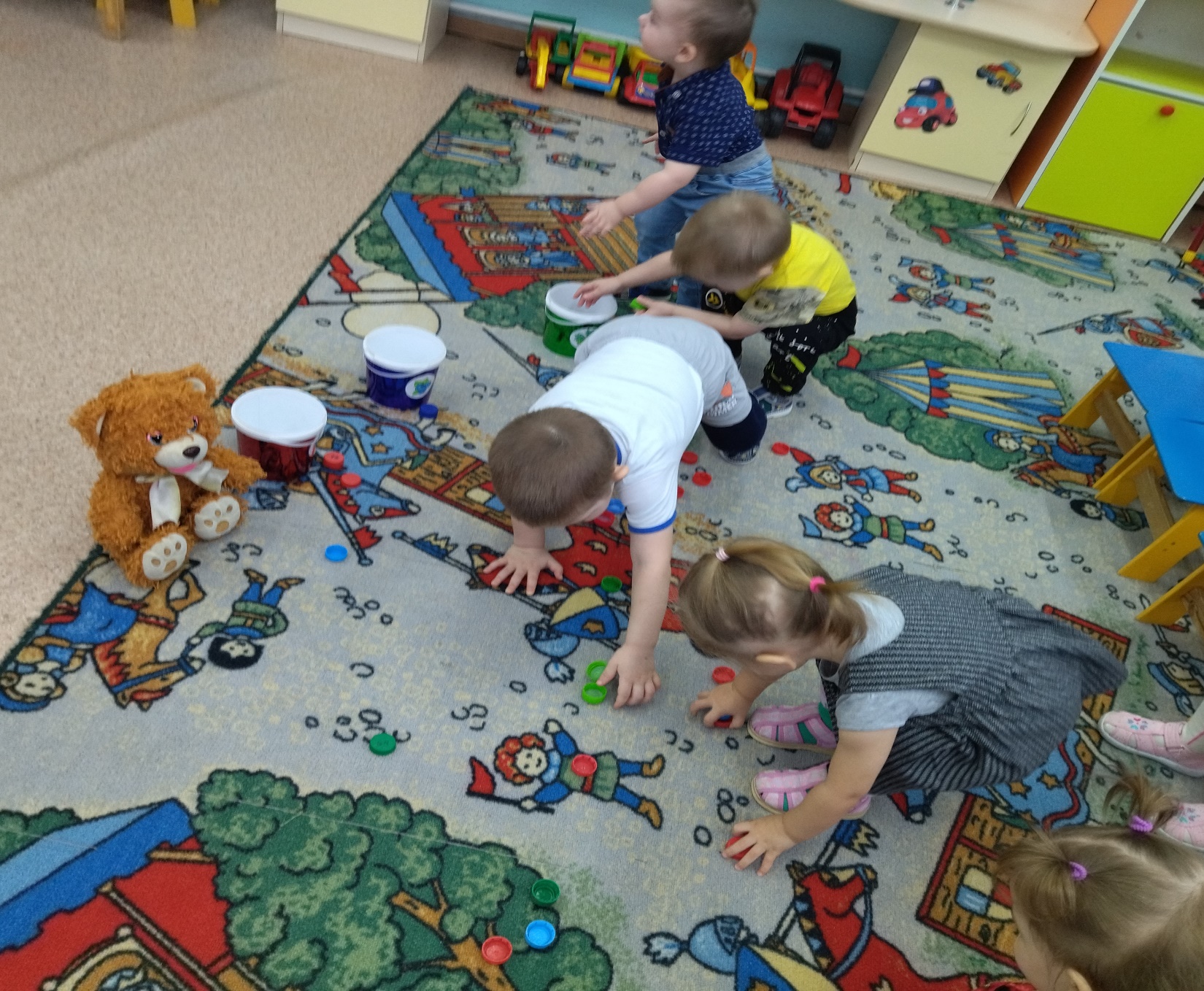 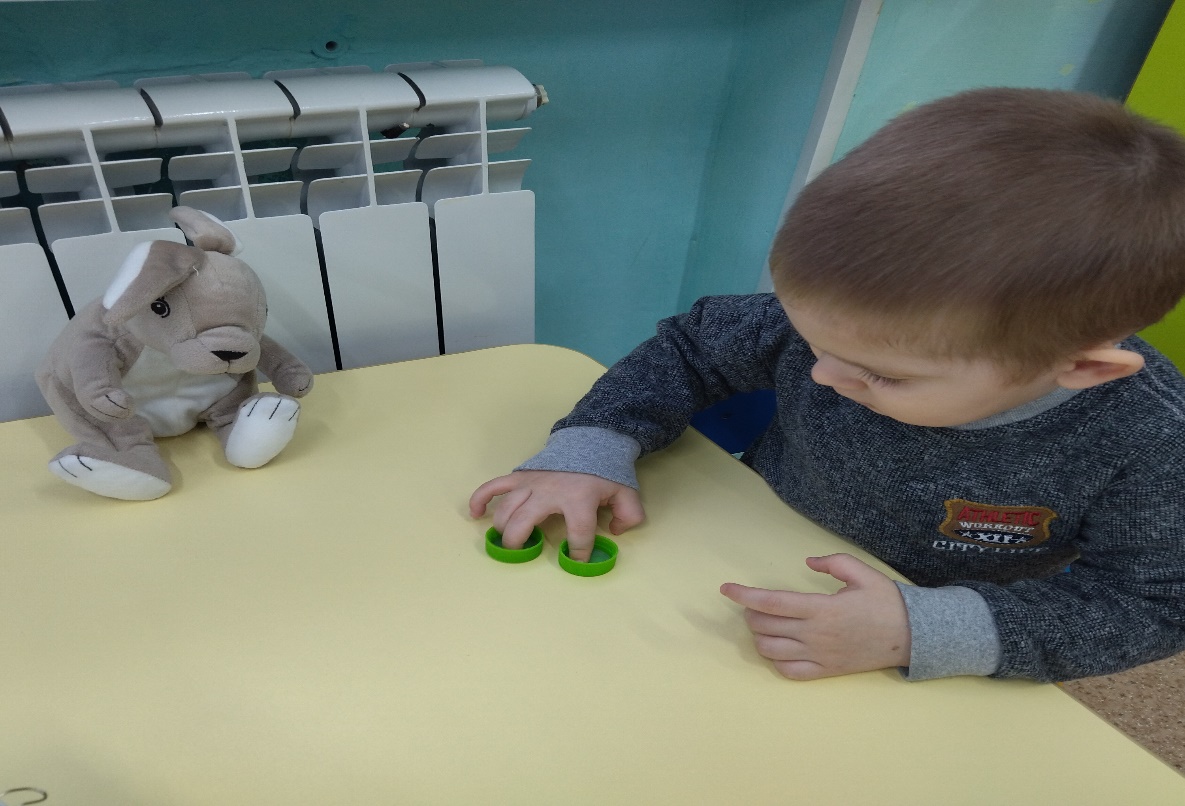 «Игры с крупами»: «Узоры на подносе». «Украсим дорожку». «Сеем- посеем».
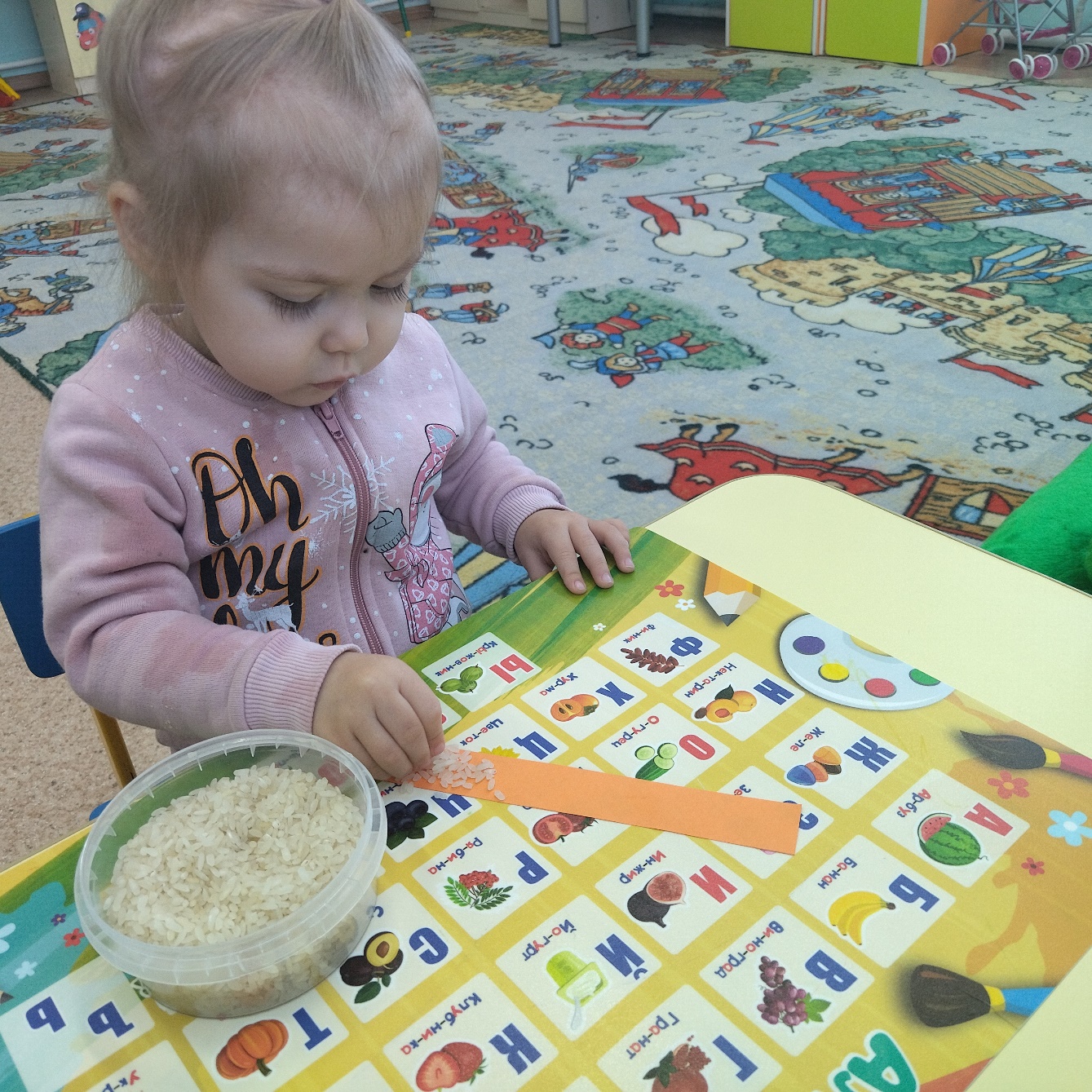 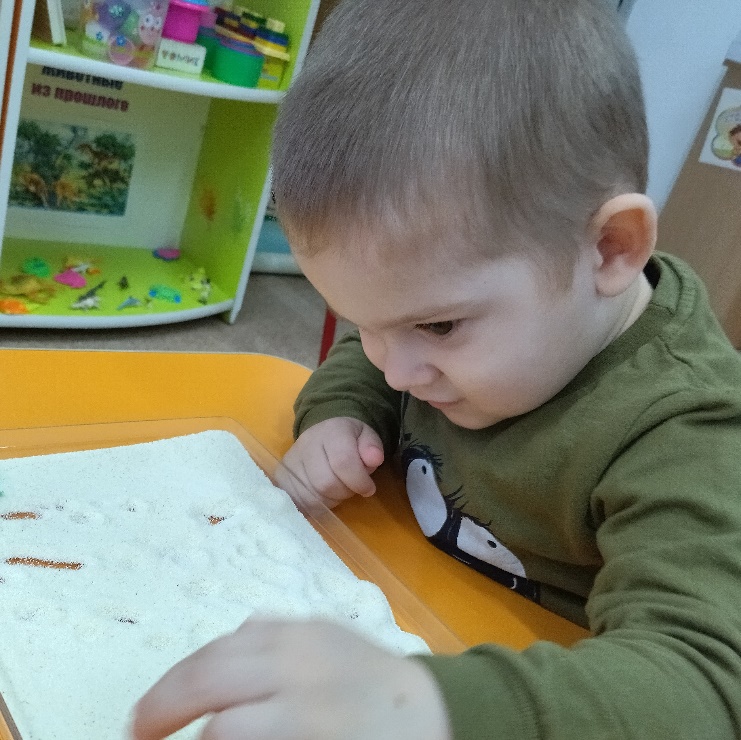 Игры с макаронами: *«Найди клад». «Выложи ряд».
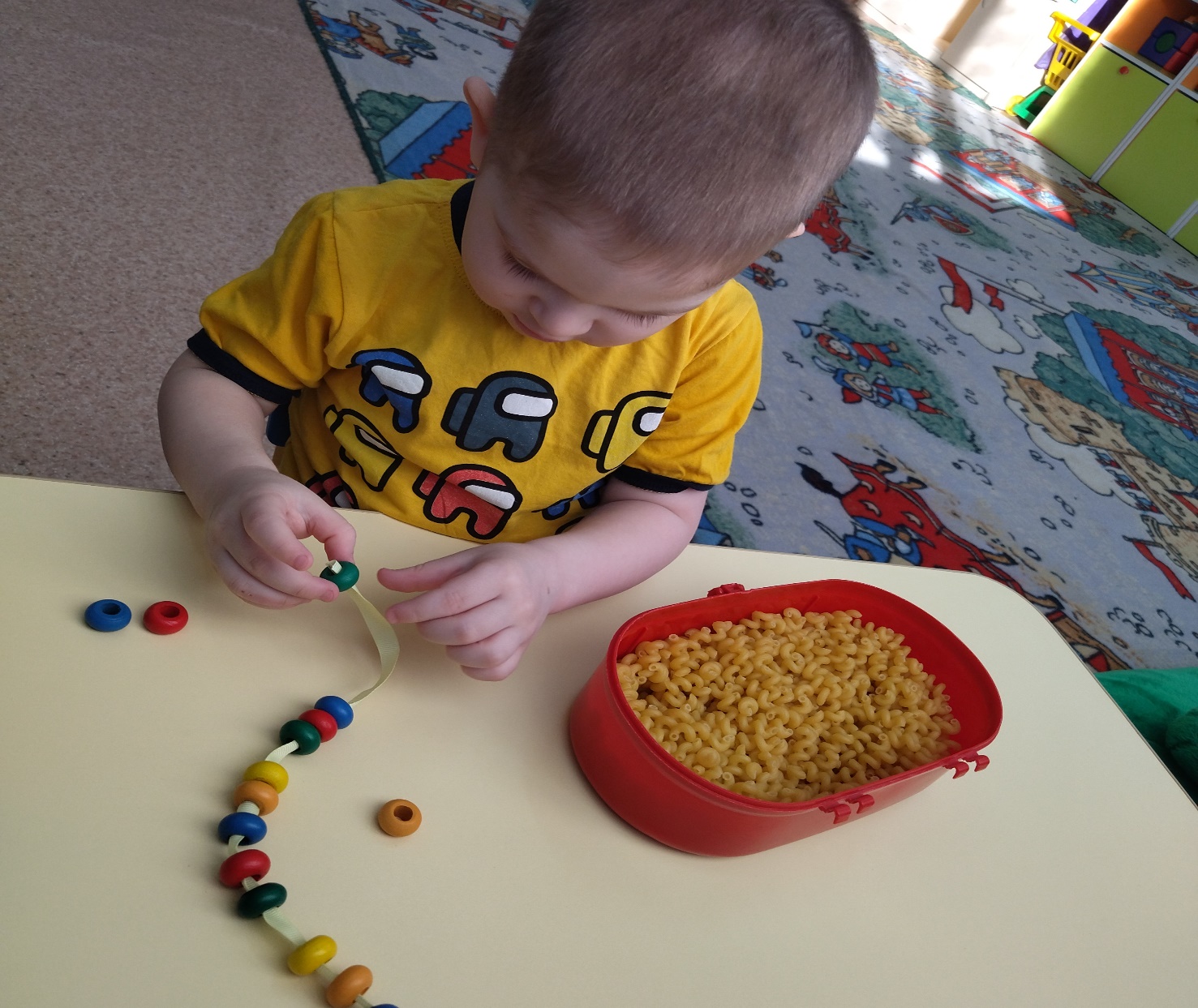 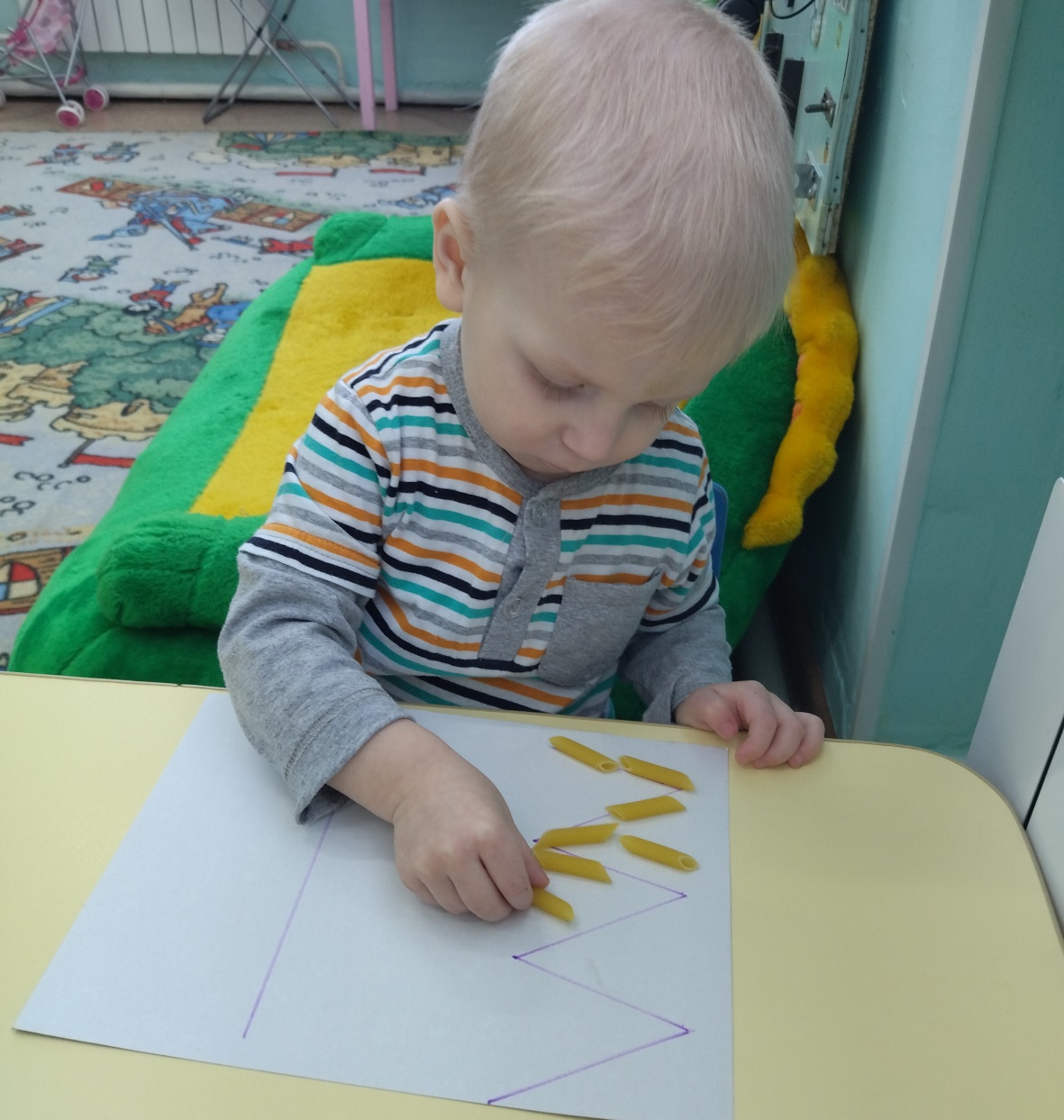 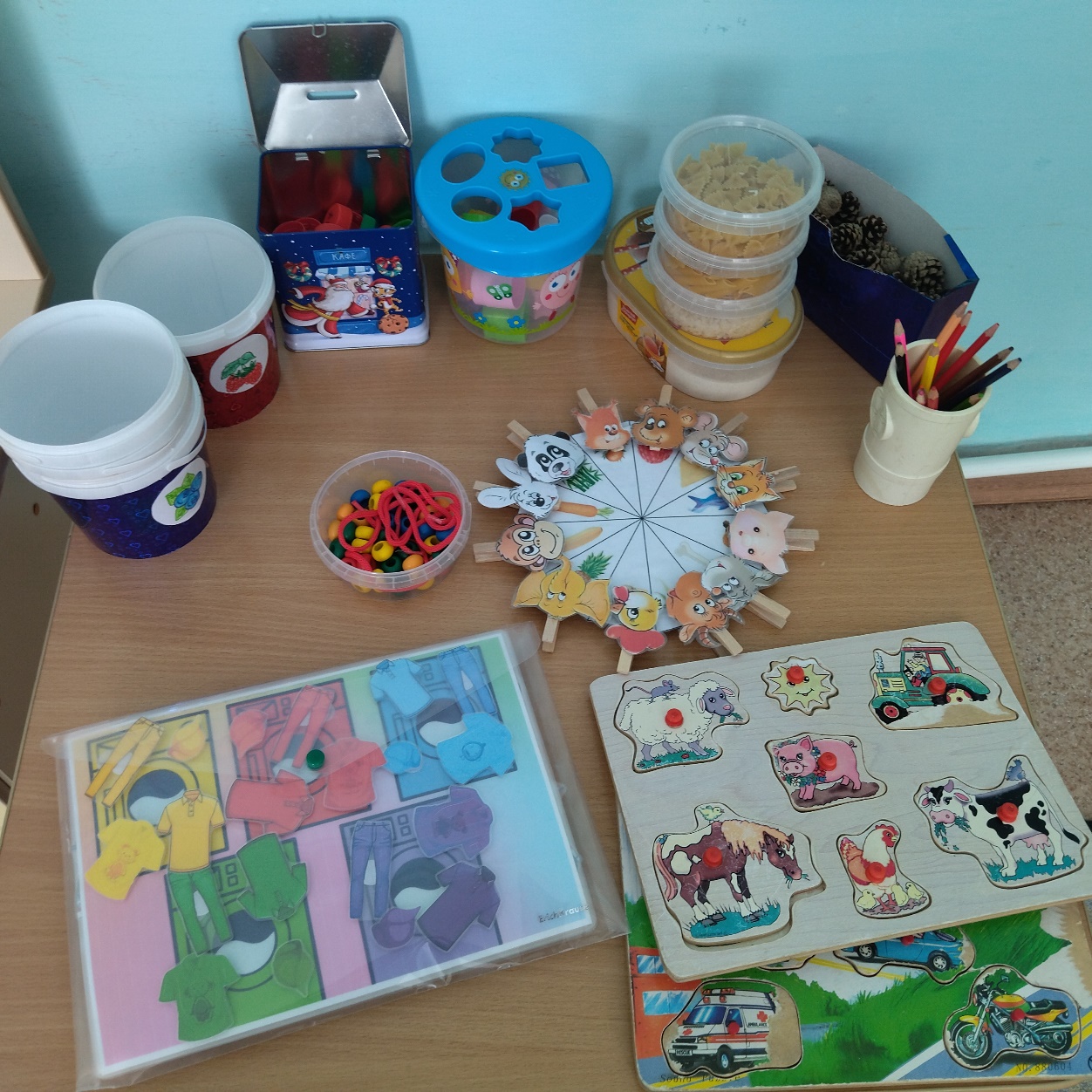 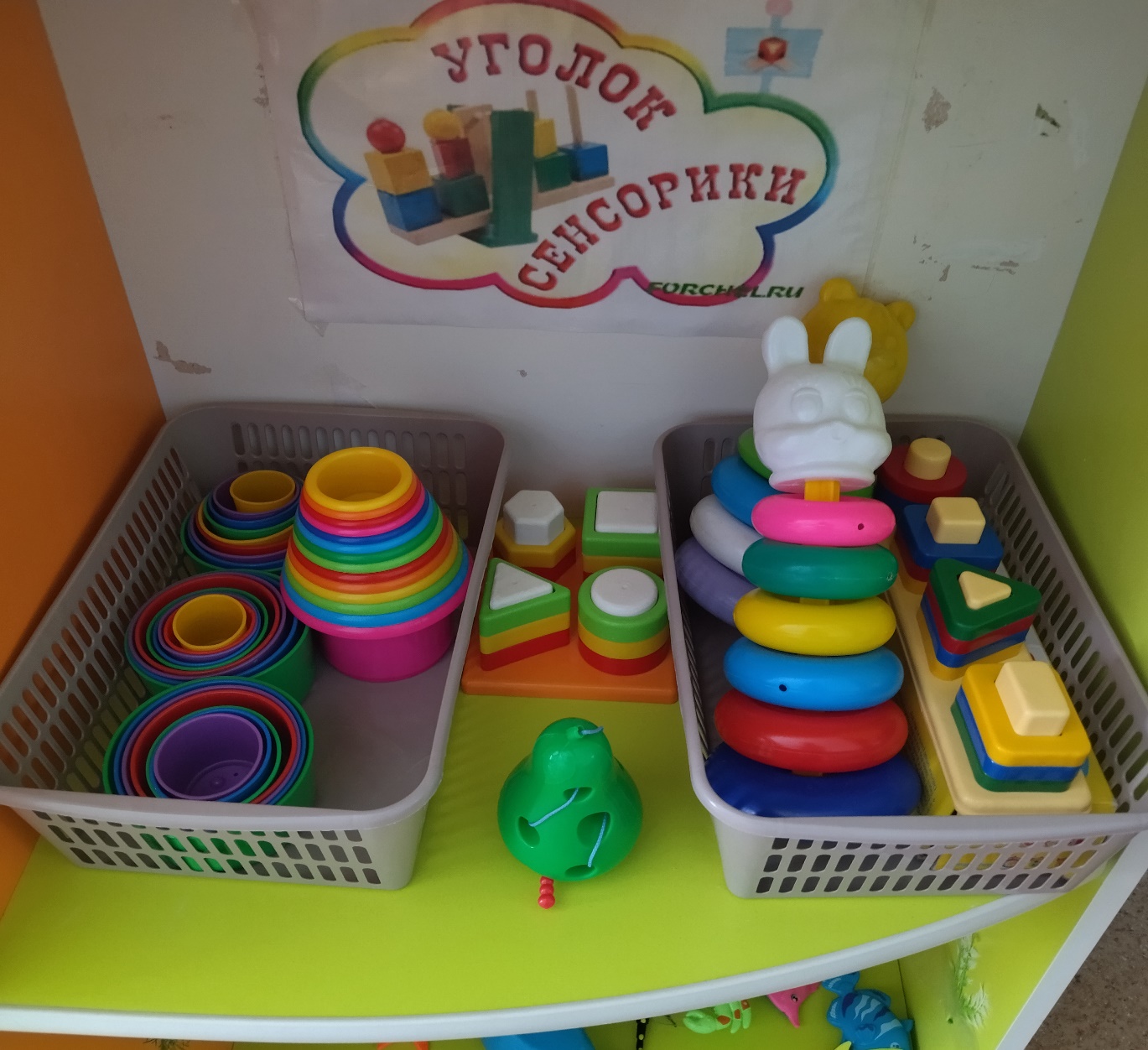 Сенсорный уголок
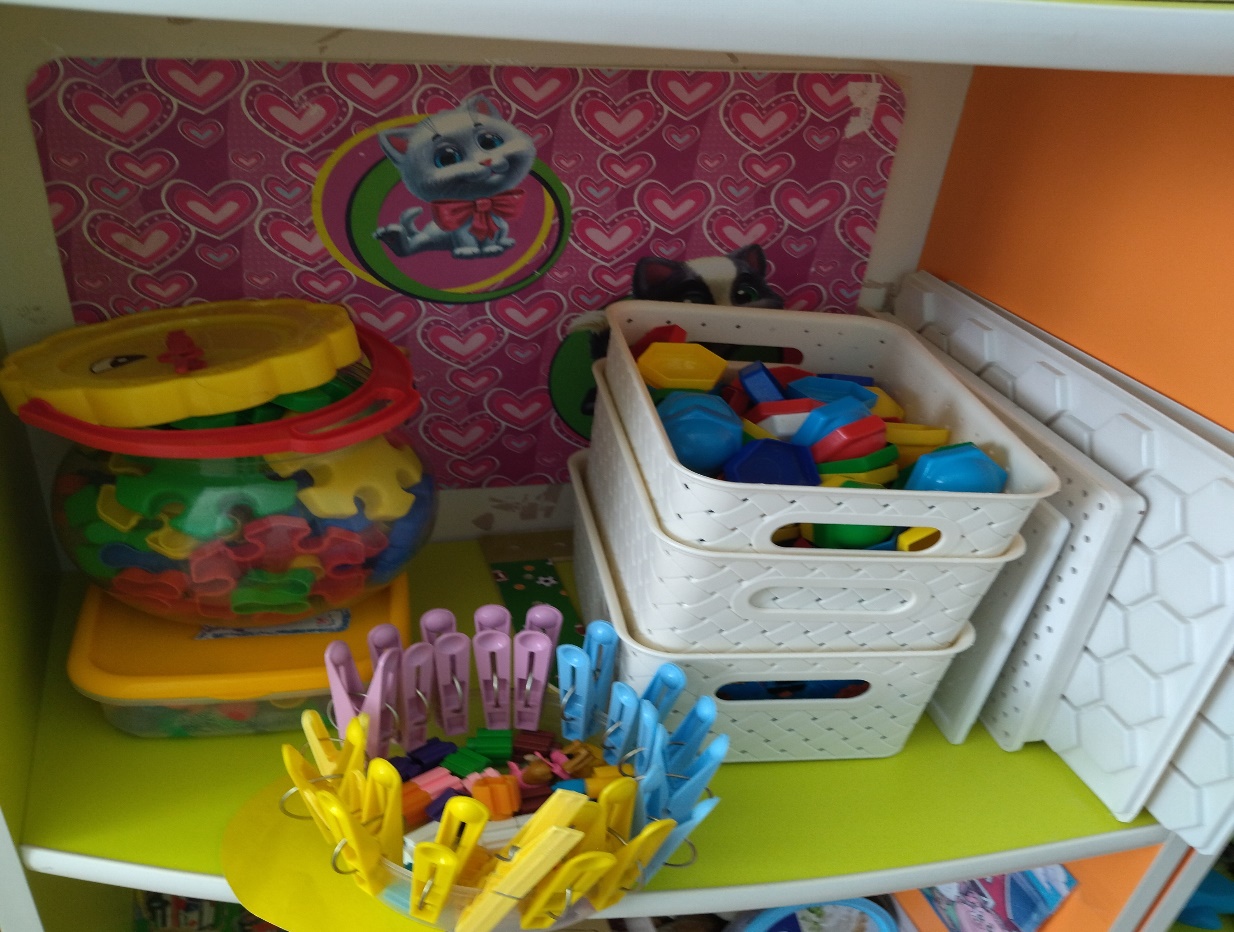 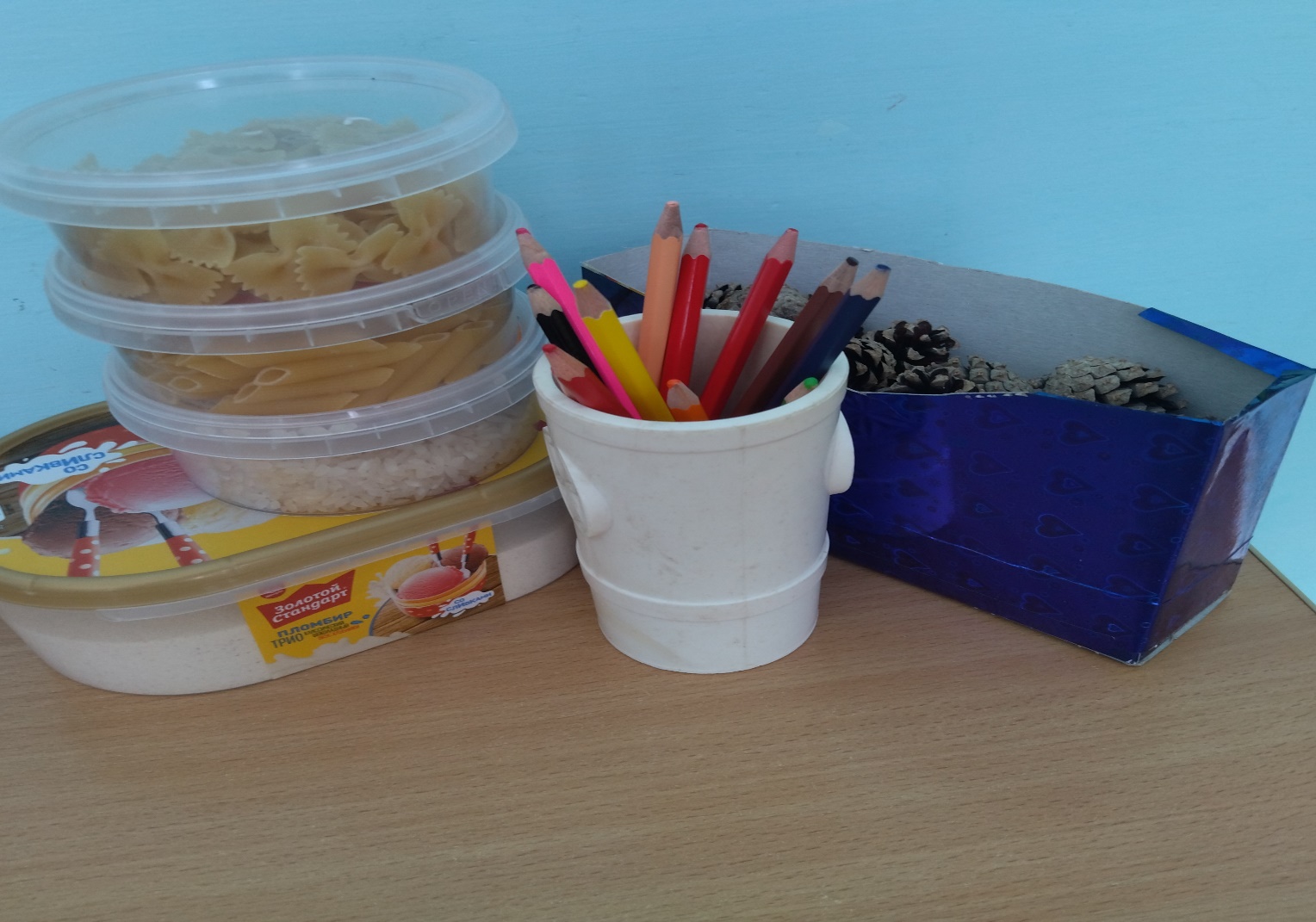 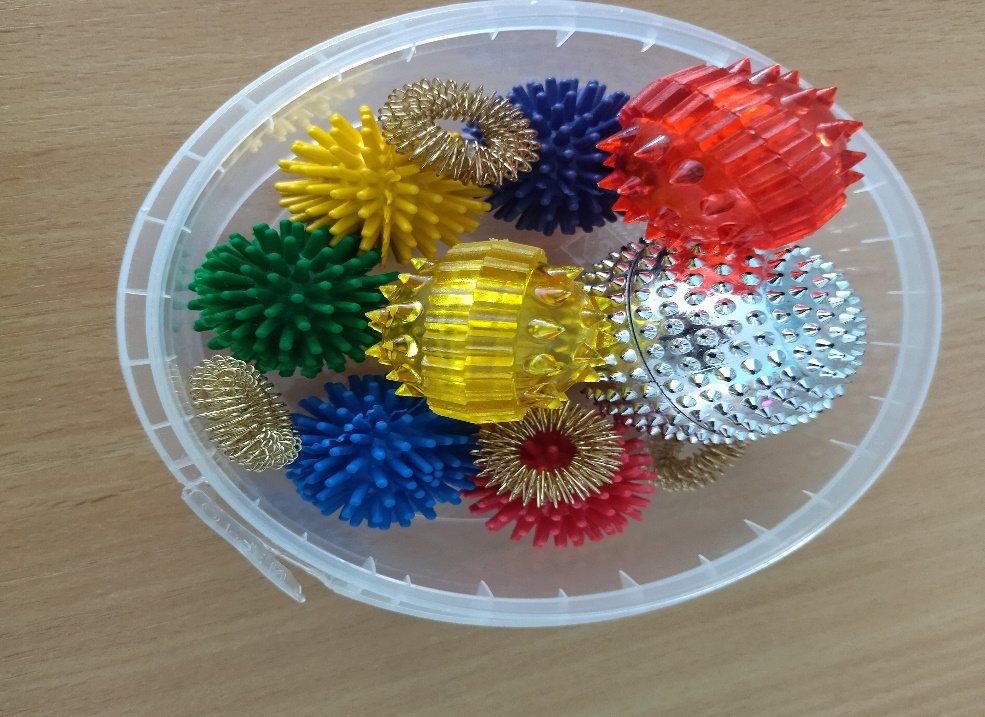 Свободное время проводим с сенсорными играми
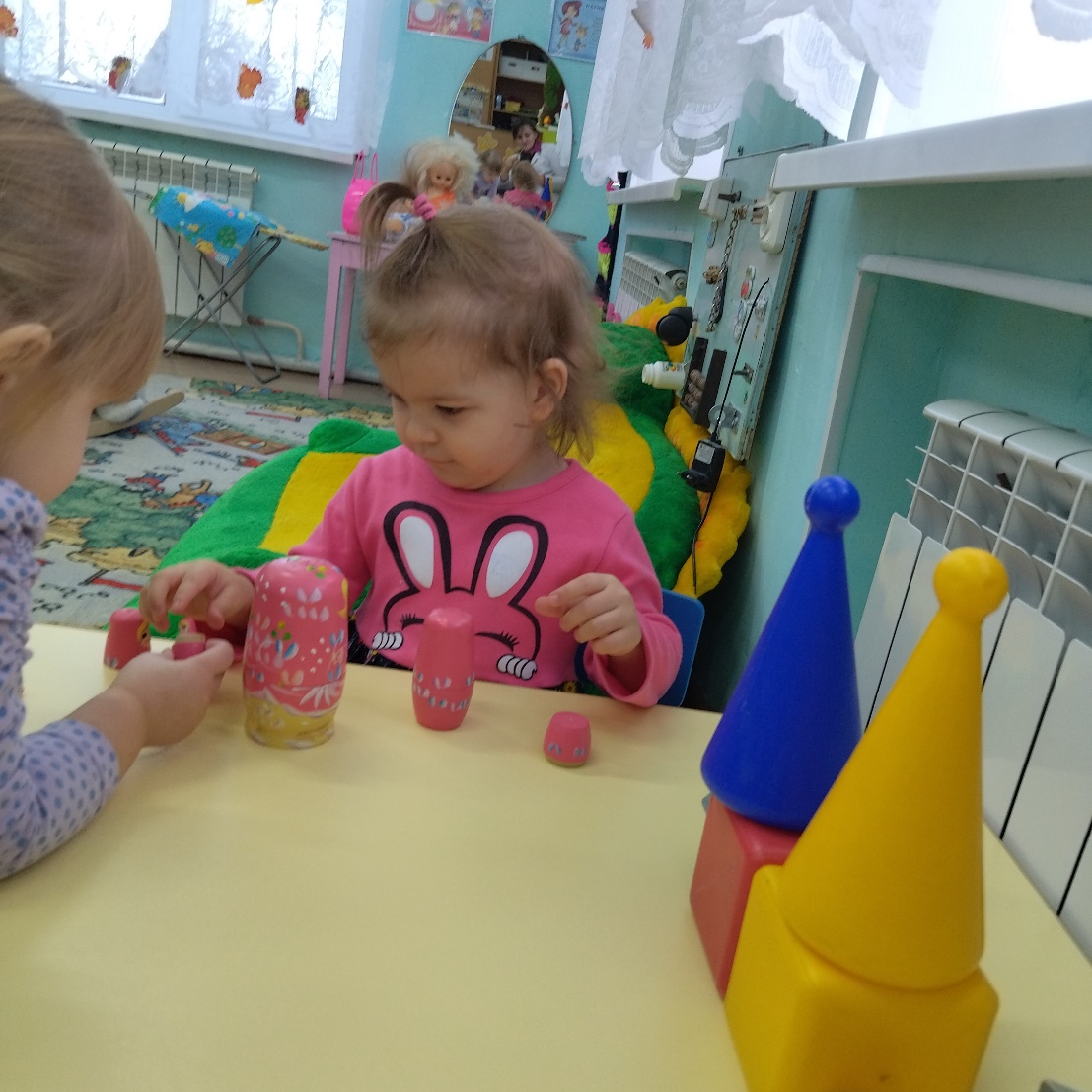 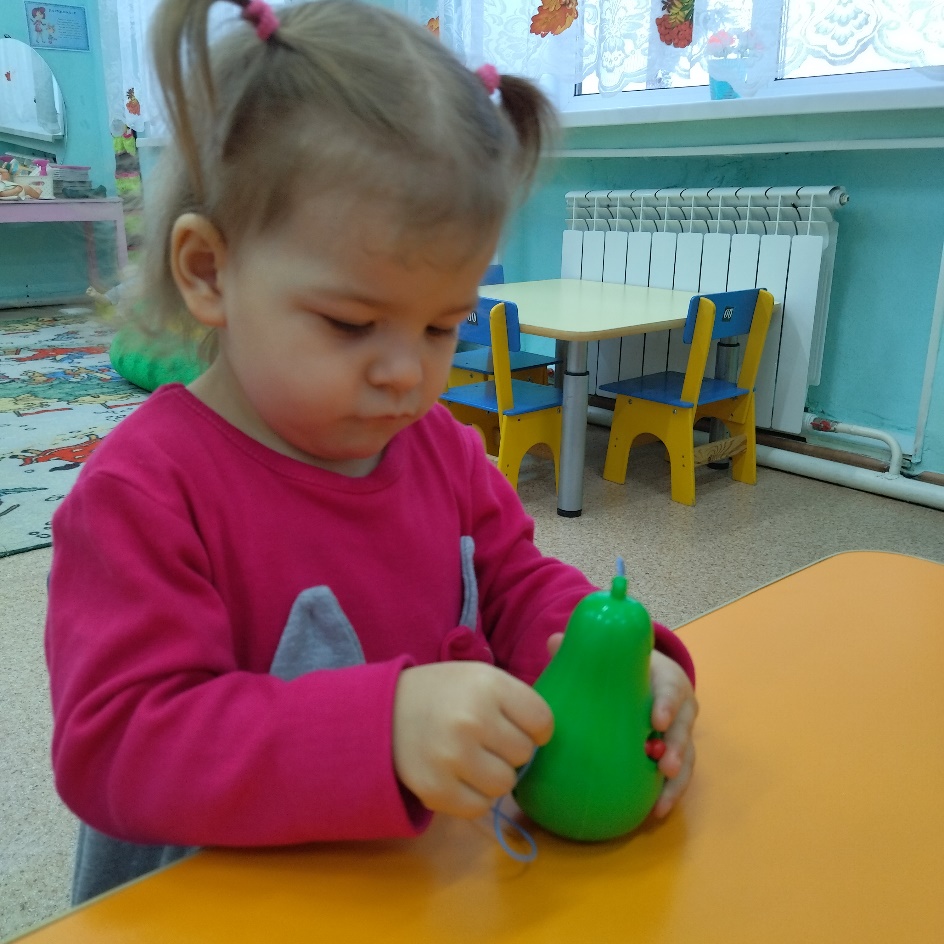 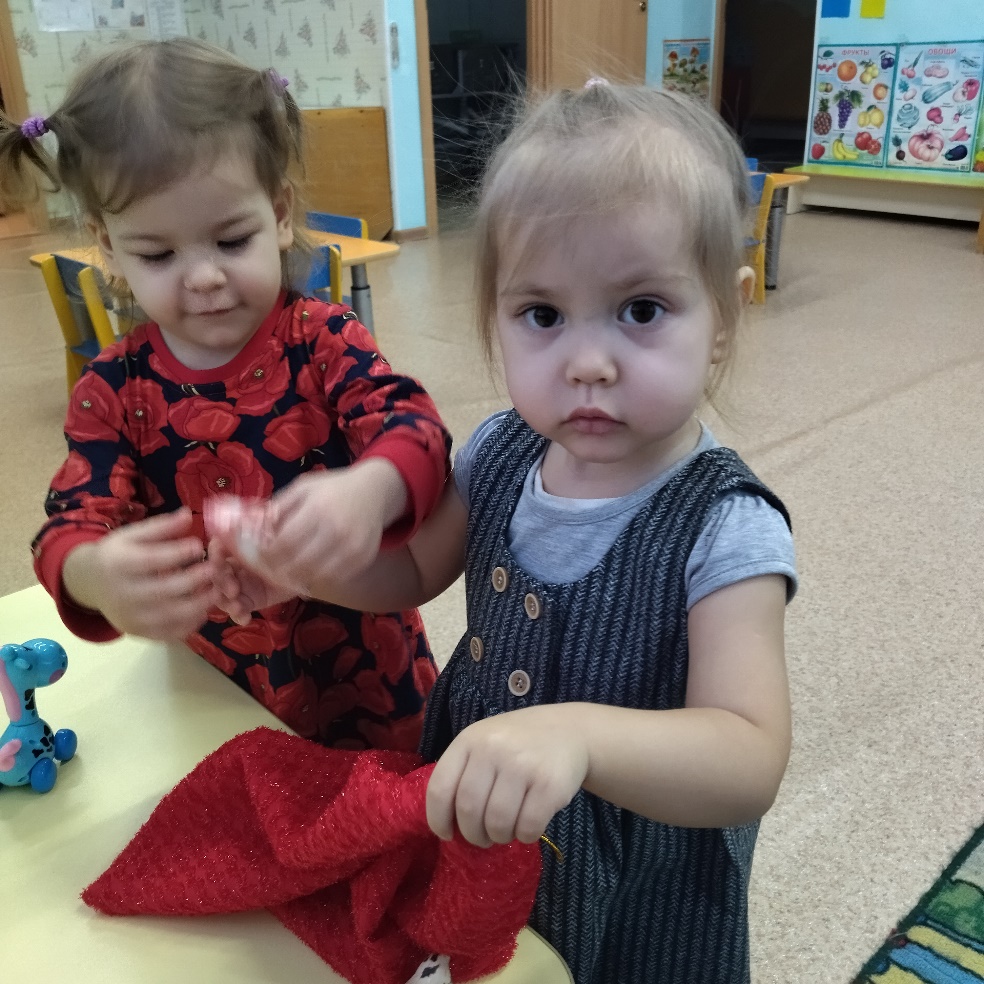 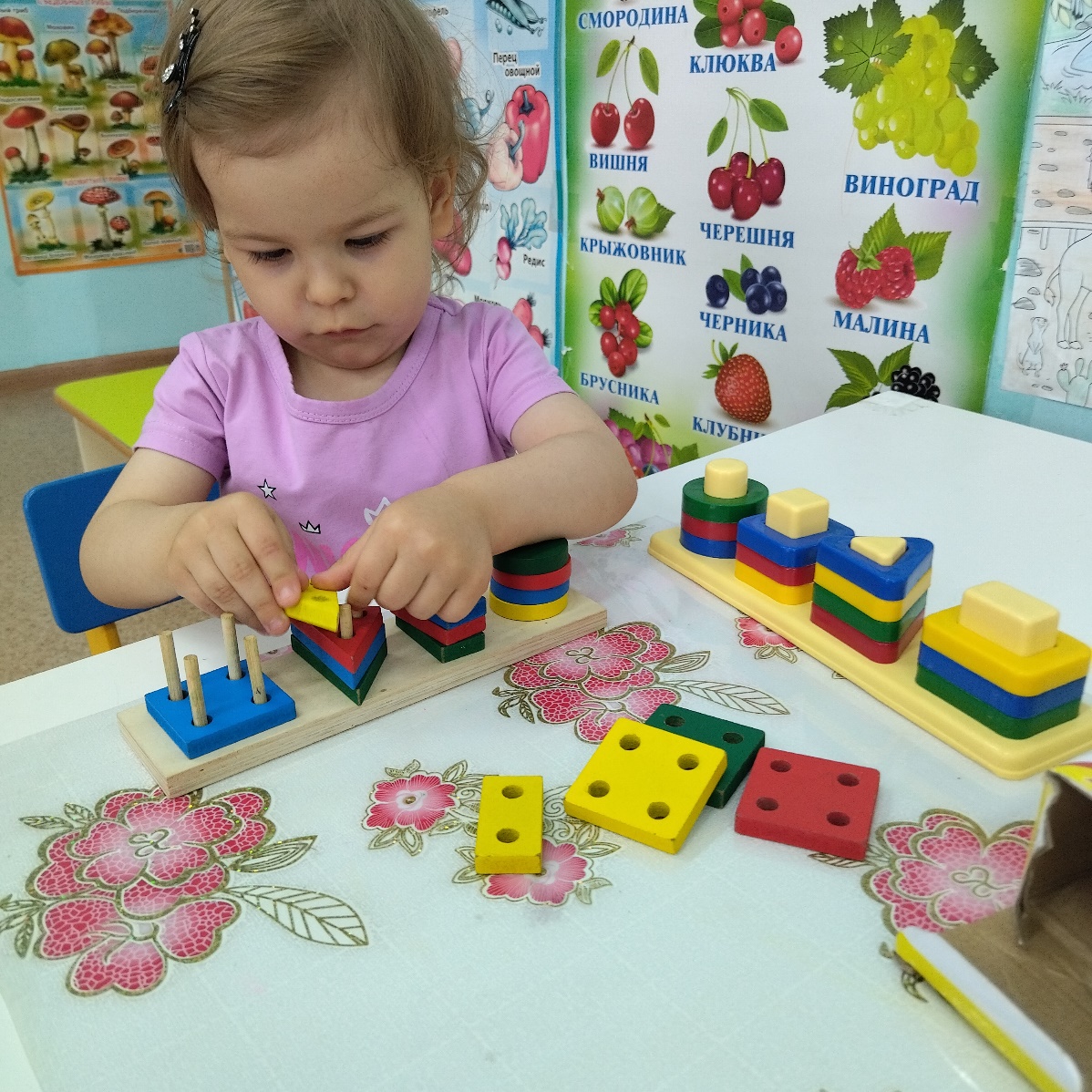 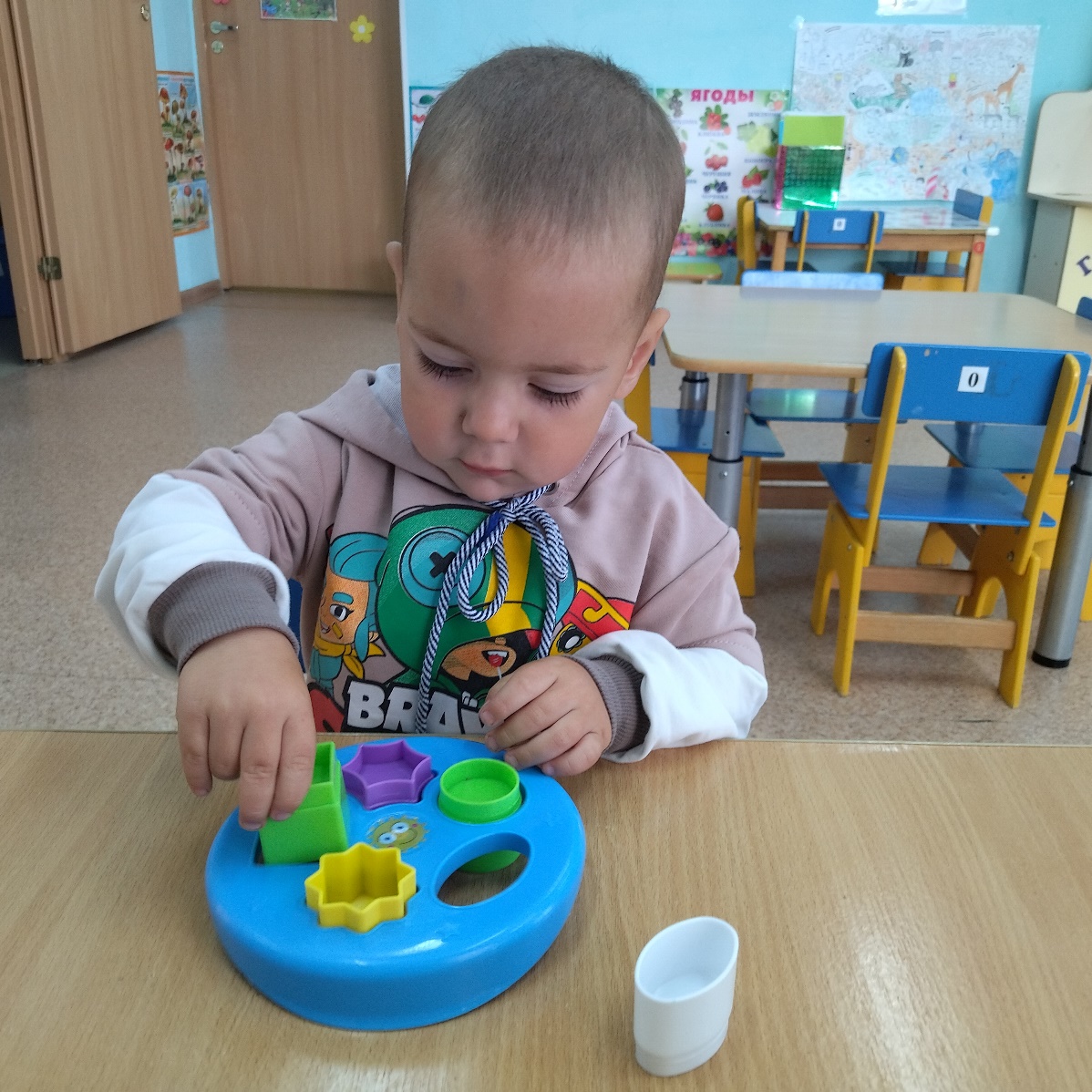 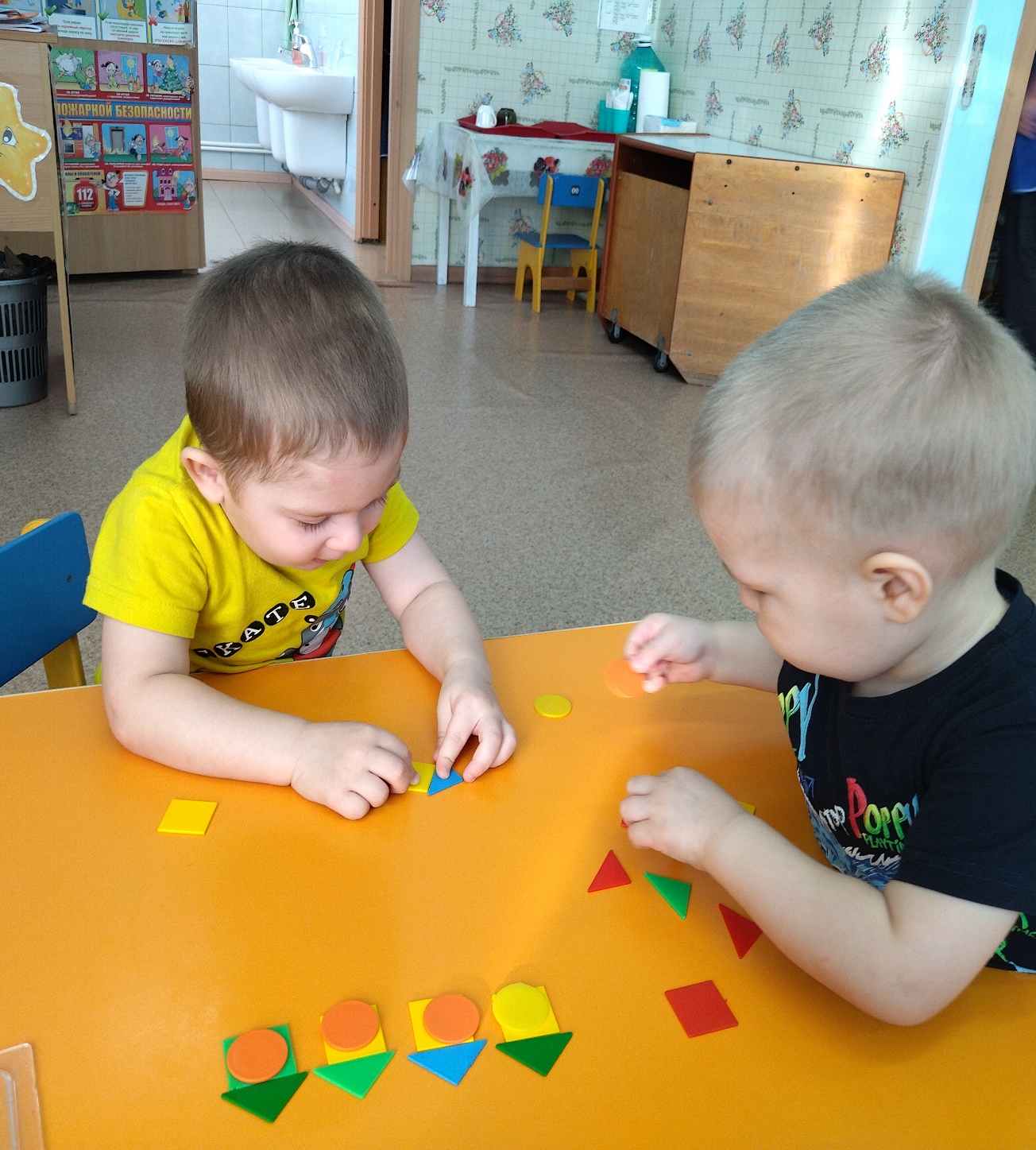 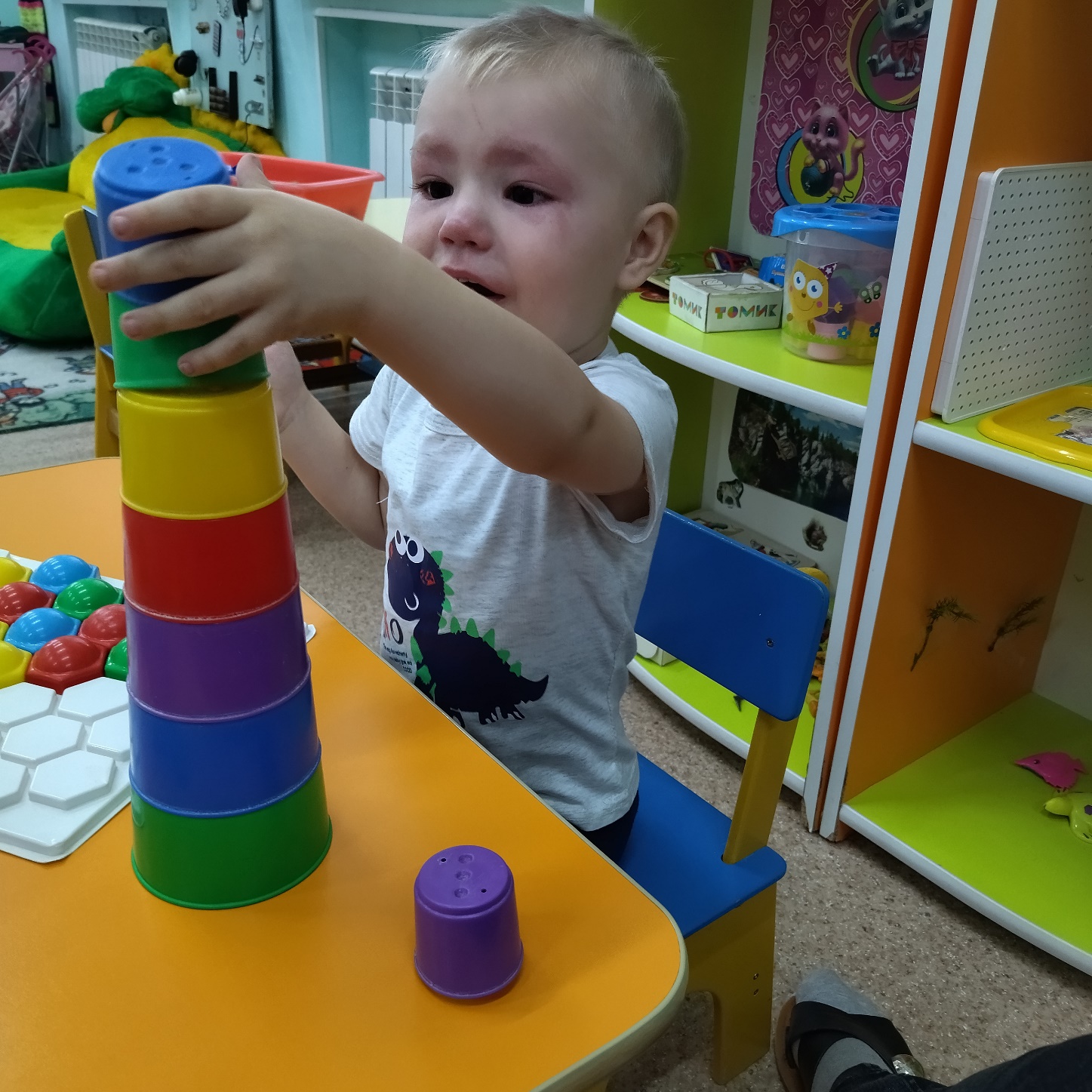